Presentazione modello
Aria-impact 1.7
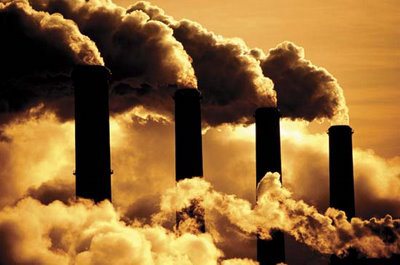 Software per l’analisi della dispersione atmosferica degli inquinanti.
Ambrogio Miserocchi
Mat: 775231
Corso di ingegneria per l’ambiente e il territorio
Esame di modellistica e simulazione
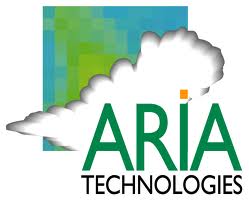 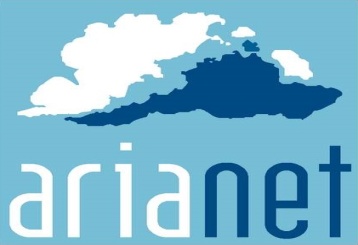 1
Autore del software & specifiche hardware e software
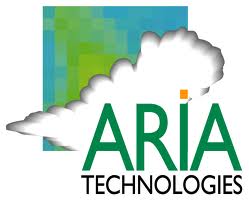 ARIA technologies: 
Azienda francese specializzata nello studio della dispersione di inquinanti e nell’analisi di dati meteorologici, attraverso la creazione di modelli per lo studio del vento,delle emissioni e della qualità dell’aria.
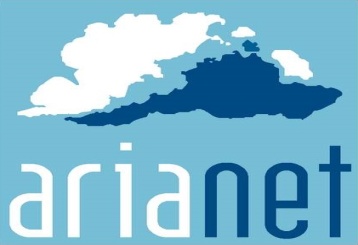 ARIA-NET:
Società italiana di consulenza che opera nel campo ambientale con lo scopo principale di contribuire al miglioramento della comprensione dell’ambiente atmosferico mediante la simulazione numerica a diverse scale della meteorologia, dispersione e trasformazione degli inquinanti aeriformi.
SPECIFICHE MINIME HARDWARE: 

 processore: intel pentium IV o successivi 
                      (1.3-3.8 Ghz)
 Memoria libera richiesta: 512 Mb
 sistema operativo: Windows 2000, XP,7,8
 risoluzione schermo: 1024x768 pixels
PROTEZIONE SOFTWARE:

Prodotto coperto da licenza; per l’utilizzo deve essere registrato il n° di serie di volume dell’unità C: 
(chiave di licenza specifica per ogni computer)
1
Scopo e finalità
ARIA-IMPACT è programmato per :

Generare output statistici di dati meteorologici 
  in un sito, analizzando le condizioni di dispersione 
  atmosferiche specifiche del sito stesso;

Simulare la dispersione degli inquinanti  
  atmosferici da una o più sorgenti emissive sulla 
  base di equazioni di tipo Gaussiano.
Si possono simulare le dispersioni di:

 inquinanti gassosi (NOx, SO2, gas serra, ...);
 Macroinquinanti (metalli pesanti, diossine...);
 particolato (PMx)
 odori;
 inquinanti radioattivi
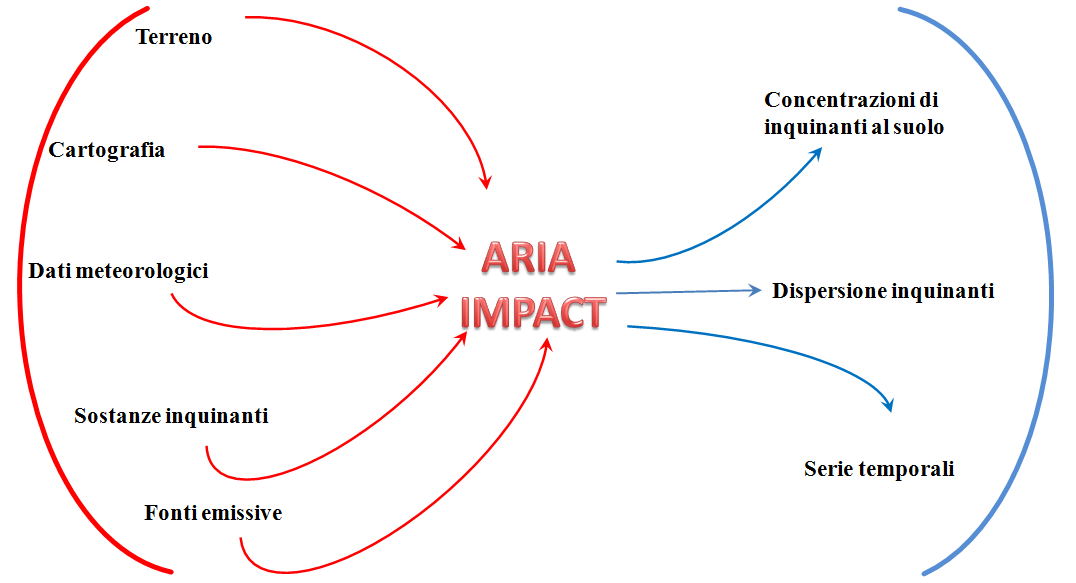 2
Main panel
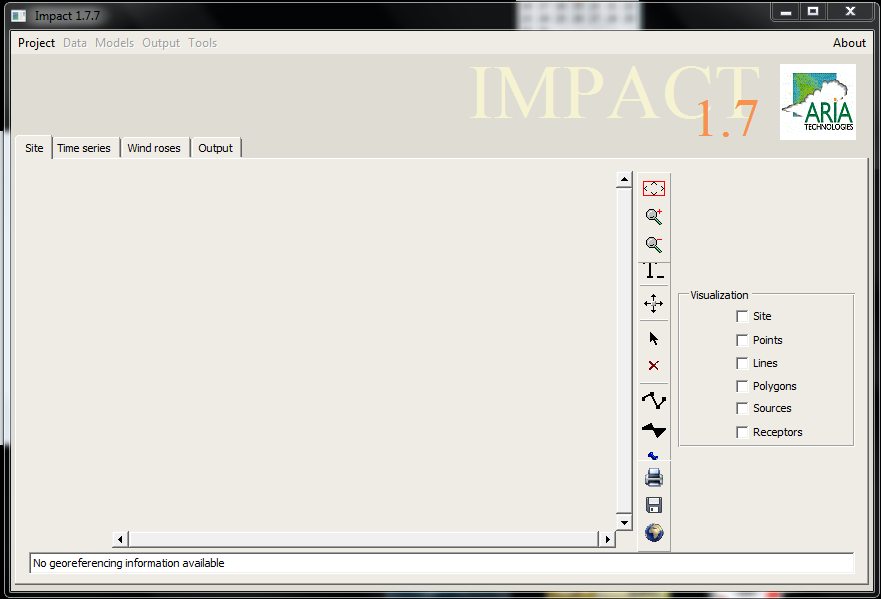 Inserimento input e scelta 
della simulazione
spazio per la visualizzazione  
  della cartografia e dei grafici  
  output
Visualizzazione
degli 
output
3
Dati input:
Definizione del sito: 
  coordinate  (estensione e passo di griglia)
  orografia ( opzionale )
  tipologia terreno (rapporto di Bowen, albedo e rugosità);
  
Cartografia:  ARIA format (file ASCII);
                         DXF format (file ASCII);
                         SHP format (shapefile)

Meteorologia: definizione parametri della stazione e 	   	           serie temporale dei dati meteo / rosa dei venti.

Inquinanti: nome e caratteristiche principali

Emissioni e geometrie delle sorgenti: 
  lineari,puntuali,areali
  posso sia caricare un file ASCII, sia disegnare nuove sorgenti.

Modulazioni temporali: definisco in base a ora, giorno e 
                                             mese l’intensità emissiva delle 
                                             sorgenti di inquinamento.
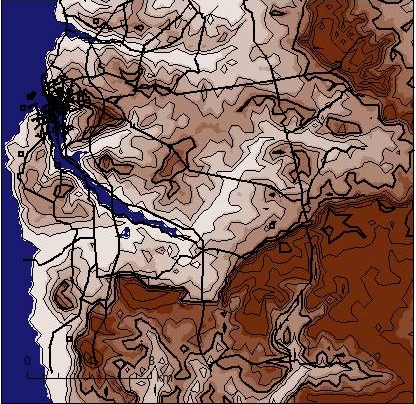 Cartografia, curve di livello, e fonti emissive nel sito di Boulogne sur Mer.
4
Importazione dati meteo:
Esempio di file .txt con dati meteo:
1995010100, 220,  3,  7.1, 6
1995010103,290,3,6.4,7
1995010106,290,2,4.8,4
…
Definisco i parametri attivi nella stazione di rilevamento.
Definisco come leggere 
il file di testo.
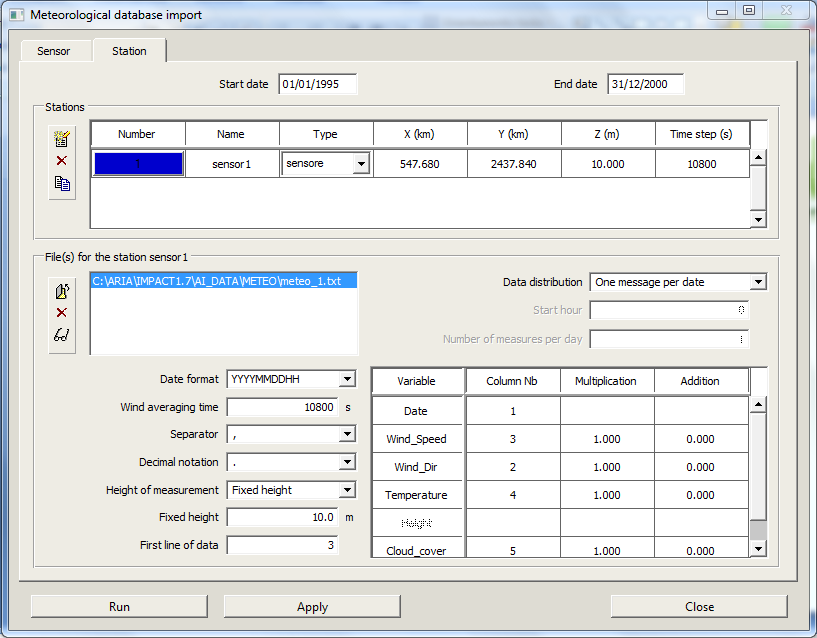 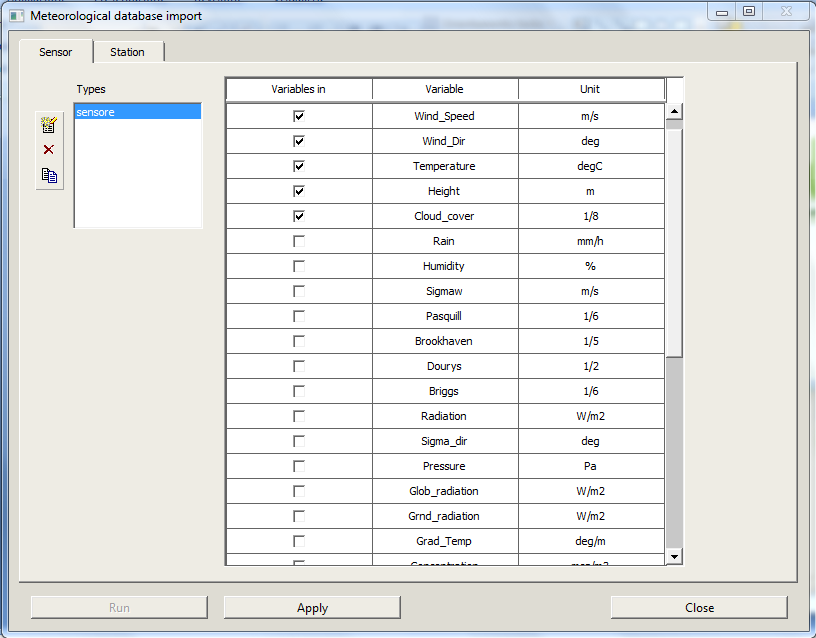 Creo
il sensore
5
Definizione inquinanti:
Category: massa (per sostanze gassose e particolato)
                    attività (per sostanze radioattive)
                    odore (per sostanze odorose)

Phase: gas, gas pesante o particolato

Density : [ kg/m3]

Deposition speed: vel. di deposizione secca (opzionale)

Washout: coeff. di deposizione umida [s-1]
                    (opzionale ; utile se è presente il dato di  
                     precipitazione)

Decacy time: tempo di decadimento, [s]
                        (metà del tempo di vita, usato per
                         sostanze radioattive)

Diametro: (solo per il particolato) [μm]
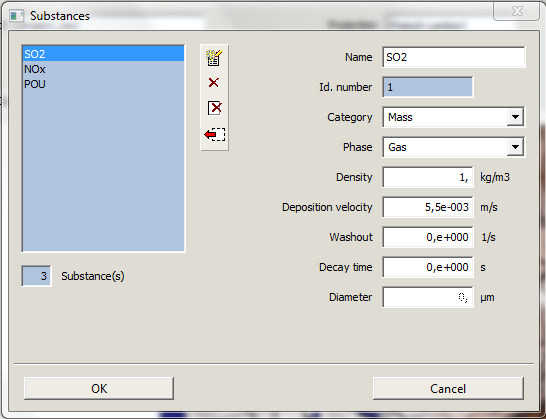 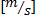 6
Opzioni per la simulazione:
Domain: per selezionare le coordinate del dominio di simulazione.

Turbolence: per impostare i parametri di calcolo della turbolenza, devo tenere in considerazione i dati di vento e temperatura registrati dal sensore. Inoltre devo definire il metodo di stima della stabilità dell’aria e della deviazione standard.

Options: altre opzioni per “correggere” le operazioni di stima della dispersione degli inquinanti. Devo definire la formula per la stima dell’innalzamento del pennacchio

Source options: in alternativa alle modulazioni temporali, posso caricare le serie temporali dei dati emissivi delle sorgenti.

Output: definisco di quali inquinanti voglio eseguire la simulazione, con eventuali valori di background e gli indici statistici relativi
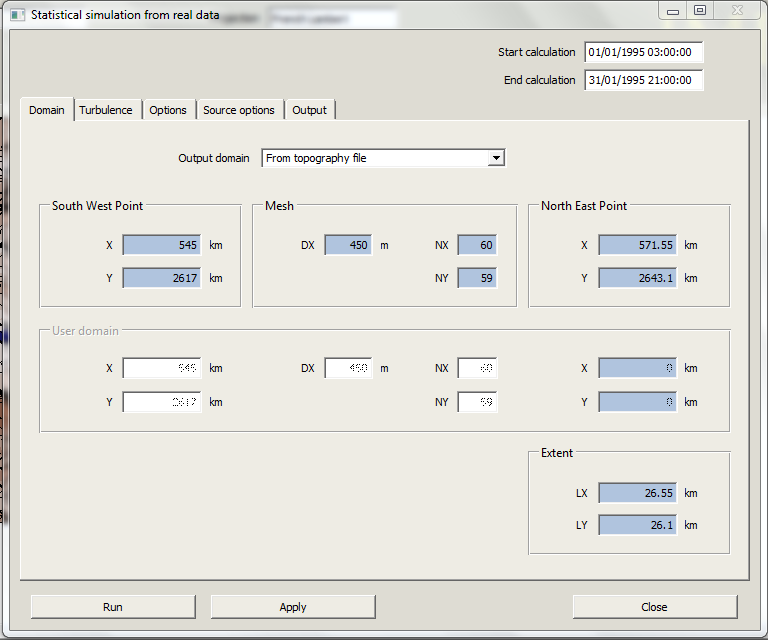 Dominio
temporale
7
Differenti metodi di stima della stabilità atmosferica
(tutti i metodi fanno riferimento alle classi di stabilità  atmosferica 
 secondo la formula di “Pasquill”  A= atmosfera instabile     F=stabile)
Metodo radiazione-vento
Metodo del gradiente termico
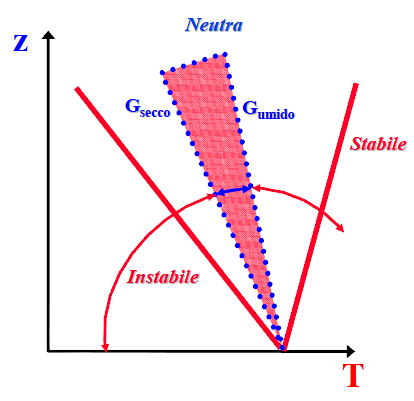 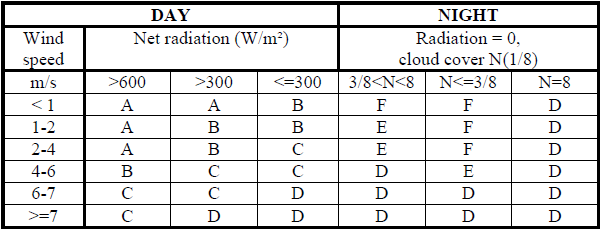 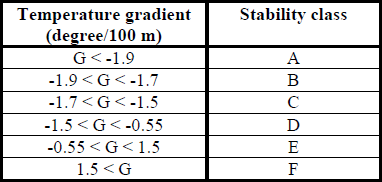 Metodo copertura nuvolosa(radiazione solare)-vento
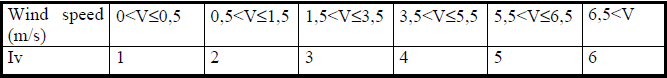 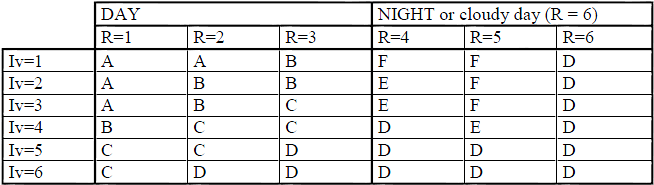 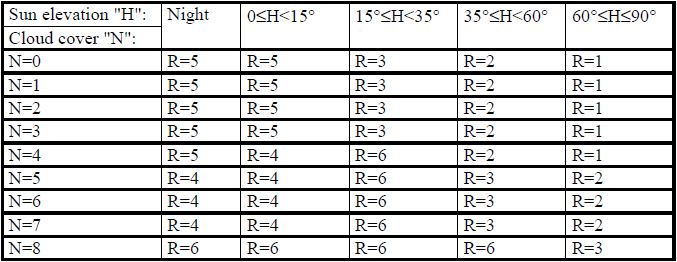 8
Esempi per il metodo del calcolo della deviazione standard & equazioni per l’innalzamento del pennacchio.
Per  x < 1km             x = distanza dalla sorgente
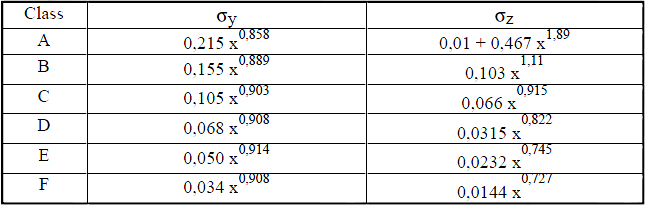 la deviazione standard serve per calcolare la turbolenza [km]  
 sugli assi ortogonali (y,z)  alla direzione principale (x), rispetto alla traiettoria principale .
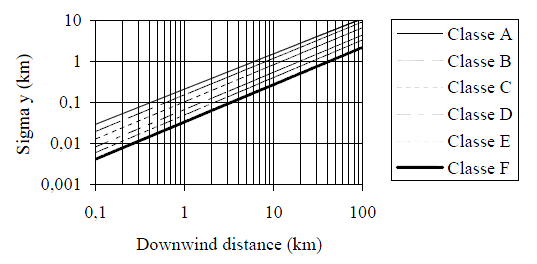 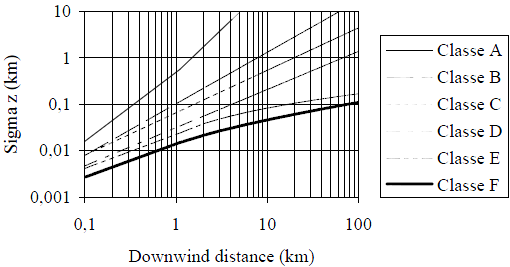 Per  x > 1km
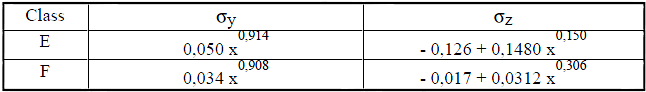 Formula di Briggs (metodo usato dall’ EPA)
Formula di Holland (indipendente dalla stabilità)
“F” = flusso della forza di 
   galleggiamento [m4/s3] , 
“k” e “c” = parametri relativi 
   alla stabilità e alle caratteristiche    
   fisiche dell’atmosfera
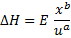 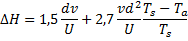 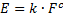 X= distanza dalla sorgente
U= velocità del vento
Ts,Ta= temperatura dei fumi e dell’aria
V= velocità di uscita dei fumi
d= diametro della sorgente
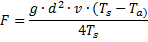 9
output
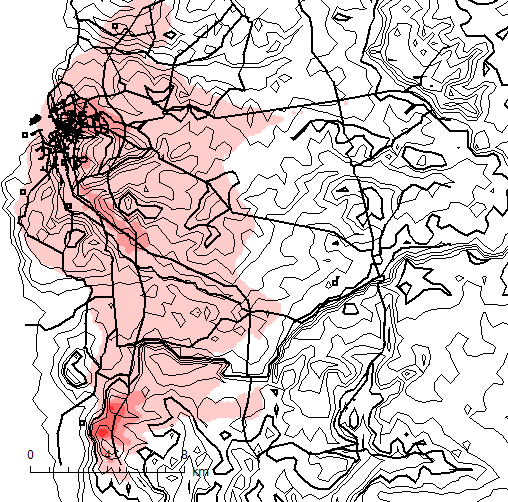 1) Per tipo di inquinante posso vedere:

Mean concentration
Mean dry deposition ( se ho inserito “deposition speed”)
Mean wet deposition (se ho inserito i dati di “washout”)
Total deposition


2) Posso vedere rappresentate graficamente le serie dati    
     temporali di:

direzione vento
Intensità vento
Temperatura
Cloud cover 


3) Ottengo anche la rosa dei venti per i dati registrati dal sensore
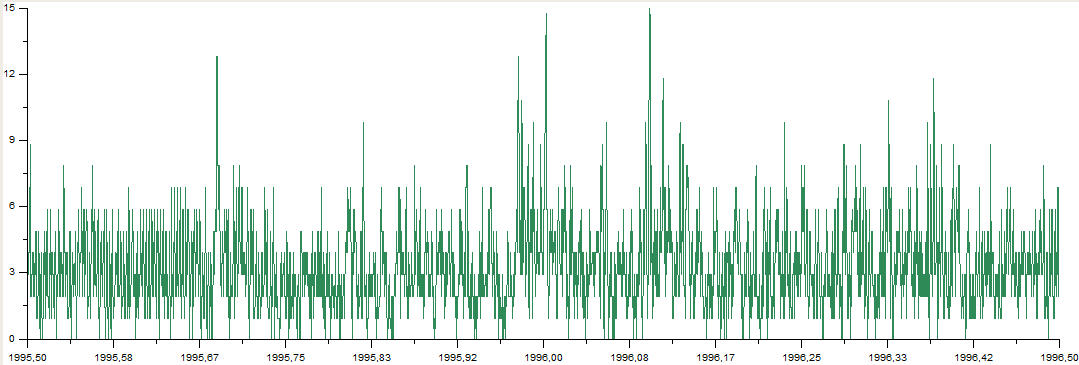 -Es. di rappresentazione grafica della concentrazione 
media al suolo per l’ NO2
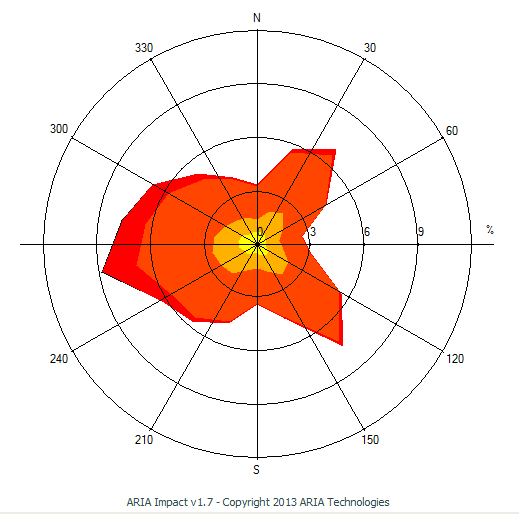 -Es. di serie dati temporali dell’intensità del vento
-Rosa dei venti
10
Giudizio sulla semplicità di utilizzo
L’interfaccia di questo programma risulta molto intuitiva e user friendly. 
 I pannelli per l’inserimento dei dati e dei parametri di simulazione sono organizzati in modo schematico e di facile comprensione.
 Il vantaggio maggiore di questo software è che tutti i dati possono esser elaborati esternamente al sw e organizzati in file ASCII, facilmente modificabili con degli strumenti di uso comune come un editor di testo o i fogli Excel.
 Avere delle conoscenze di base sulle dinamiche atmosferiche è importante per la scelta delle opzioni di simulazione
 Le principali difficoltà le ho riscontrate nell’inserire le informazioni in modo coerente e corretto per il funzionamento del software, anche se a posteriori si sono rivelate tutte operazioni logiche ed ovvie.
 un aiuto nell’individuazione degli errori che possono riscontrarsi nel corso della simulazione è fornito da una finestra di dialogo che comunica la fase di calcolo in cui si è interrotta (.log file)
11